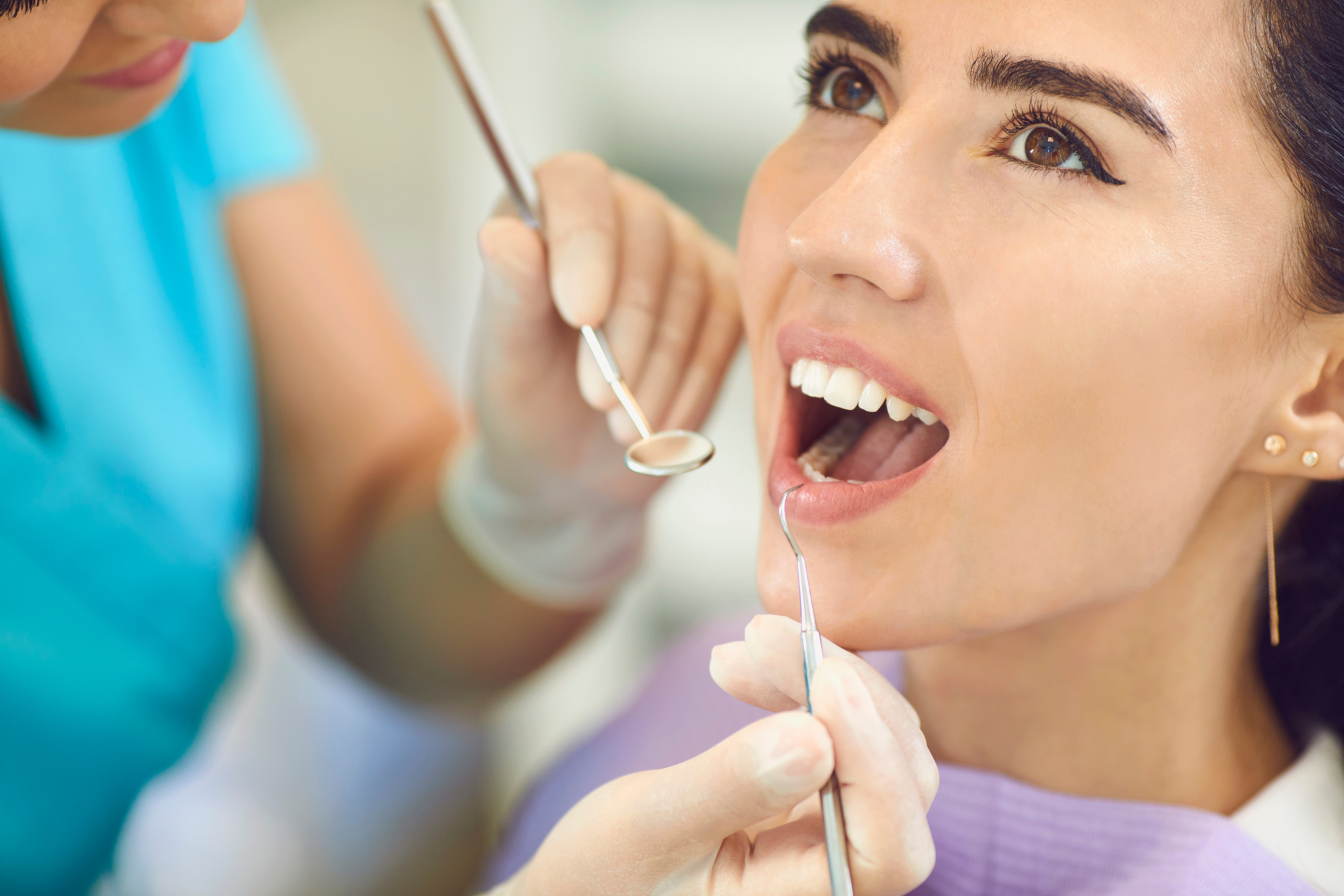 GOOD DENTAL HEALTH = GOOD OVERALL HEALTH
JAN MOULD, RN, BSN, MED
DEPUTY DIRECTOR OF COMPETITIVE EVENTS
HOSA  - FUTURE HEALTH PROFESSIONALS
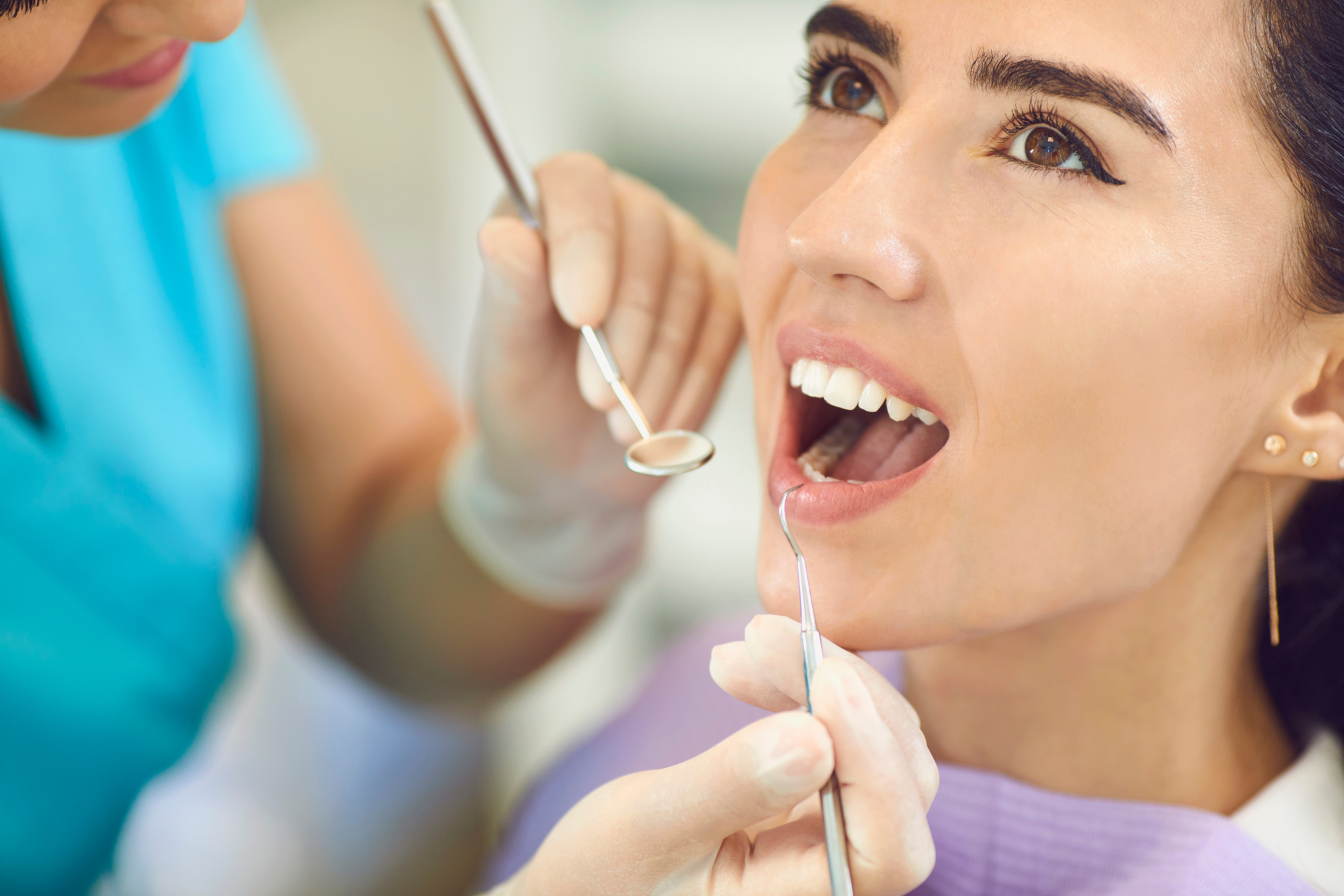 FACTS FROM THE CDC  & HEALTHY PEOPLE 2030
In 2016 only 43% used dental services40% of adults reported mouth pain last yearSpent +  $124 billion on dental care each year34 million school hours + $45 billion in productivity as a result of dental emergencies
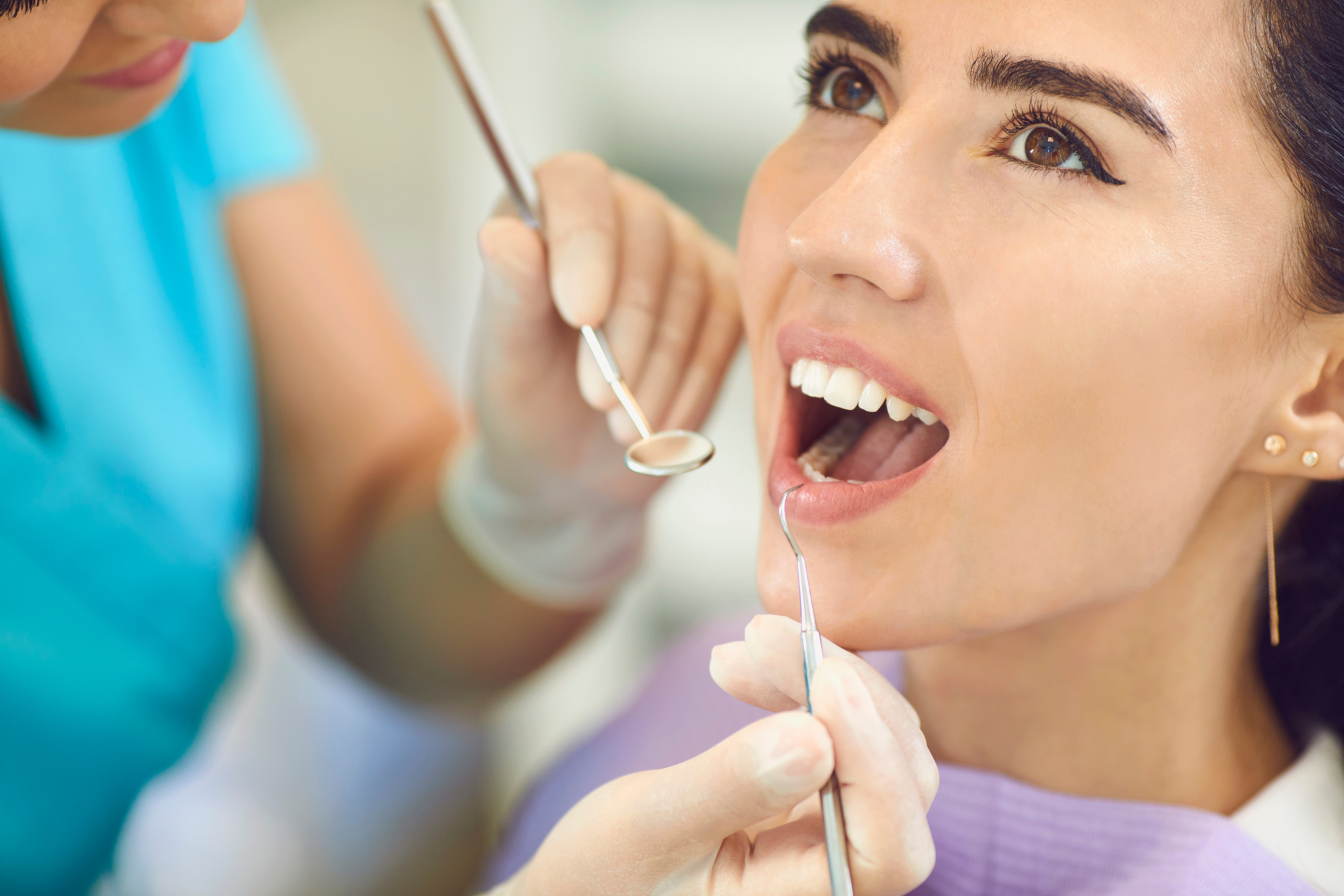 Read the article about the association  HERE discussing oral health and health indicators in older adults
Complete the questions that accompany the article on the HOSA On Demand Learning page.
Your turn:  prepare a public health presentation to promote oral health in preschoolers:  HOSA GUIDELINES
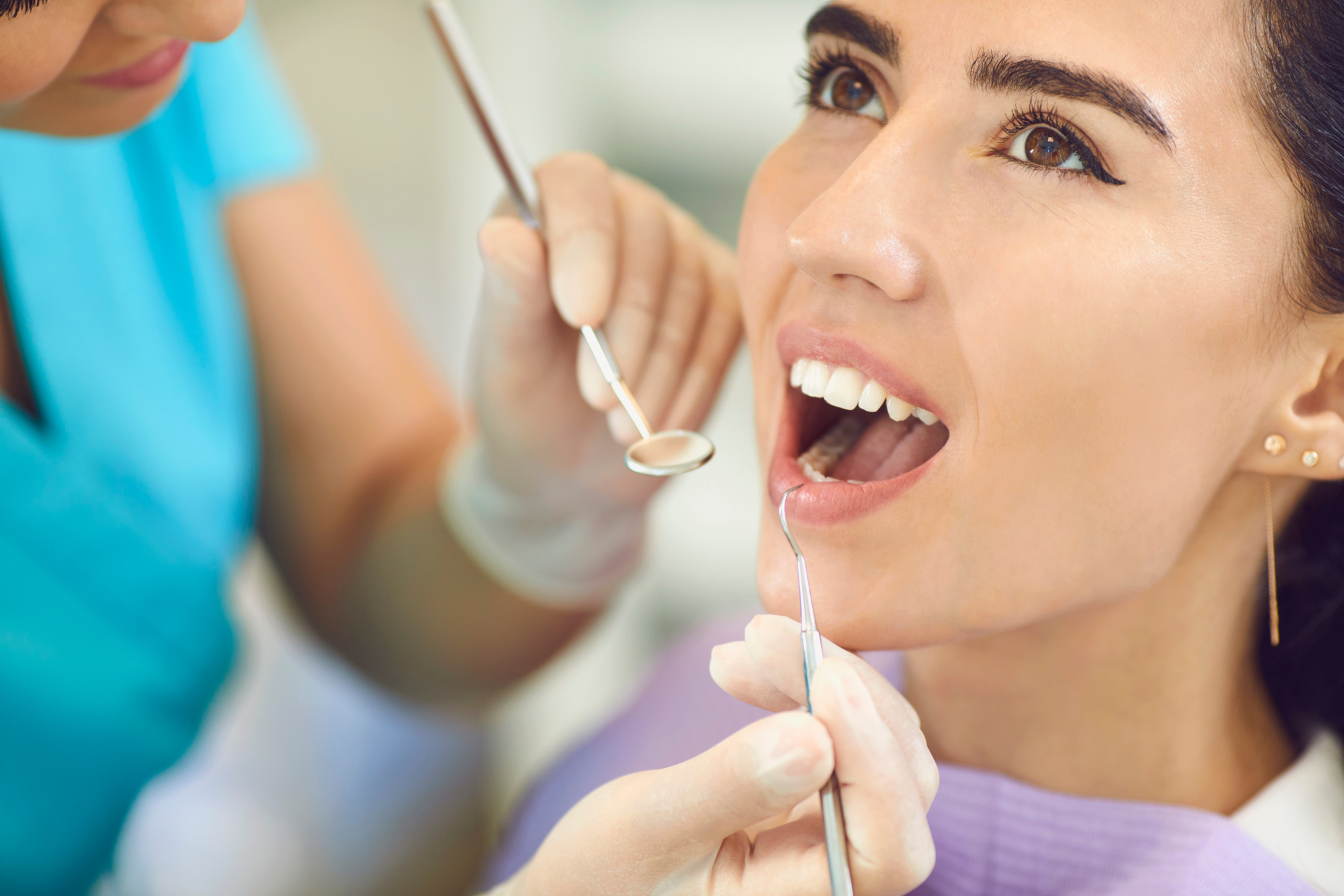 SOME GREAT IDEAS FOR WORKING WITH PRESCHOOLERS